Soil Analysis
SUSPECTS
SAMPLES
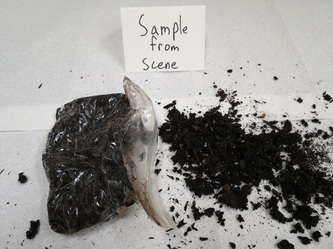 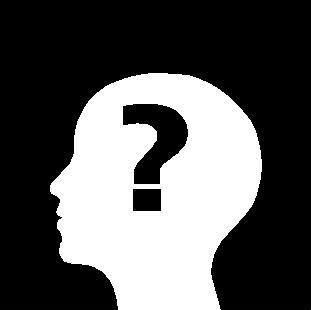 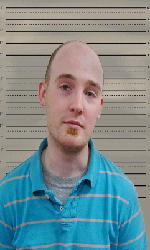 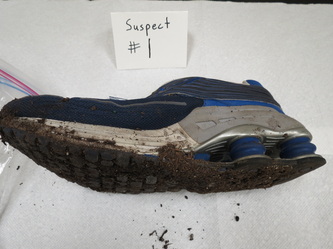 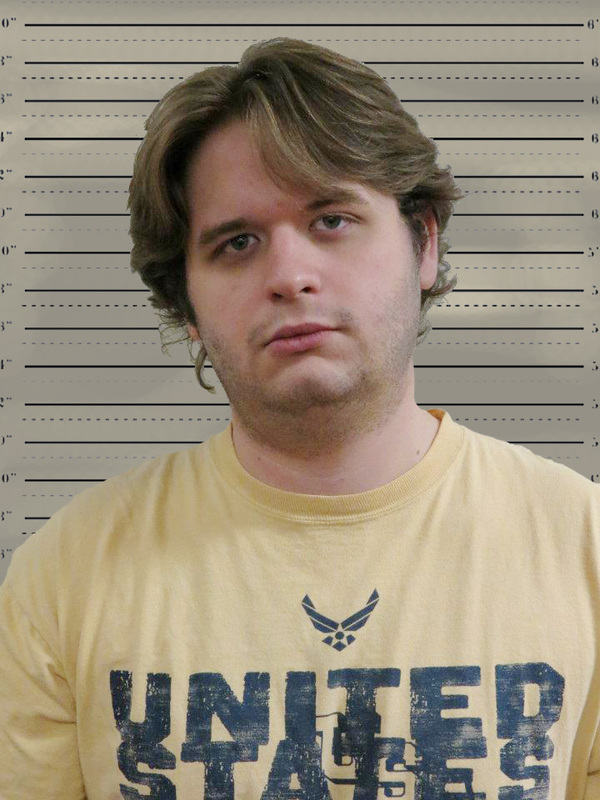 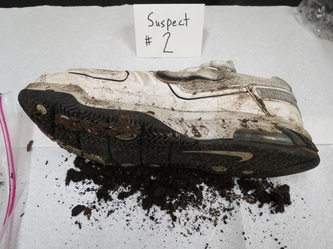 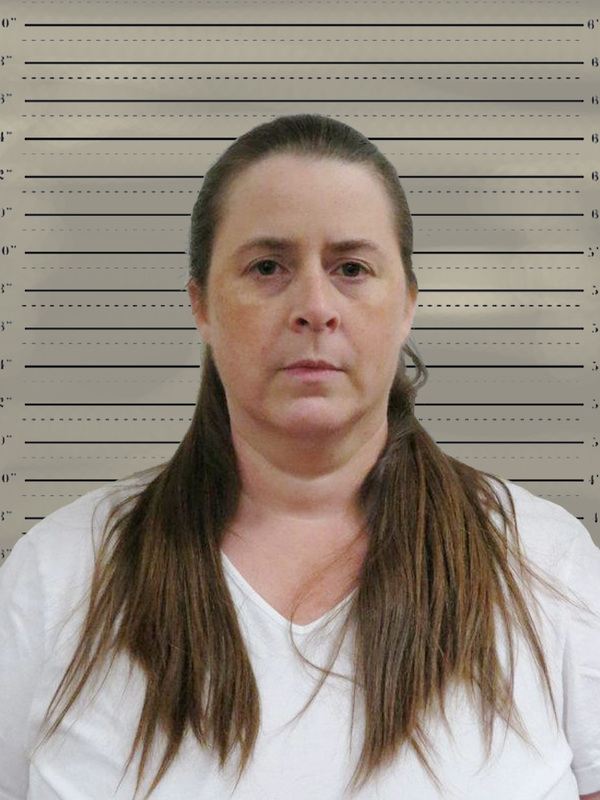 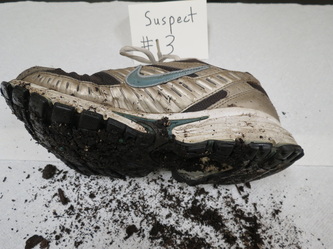 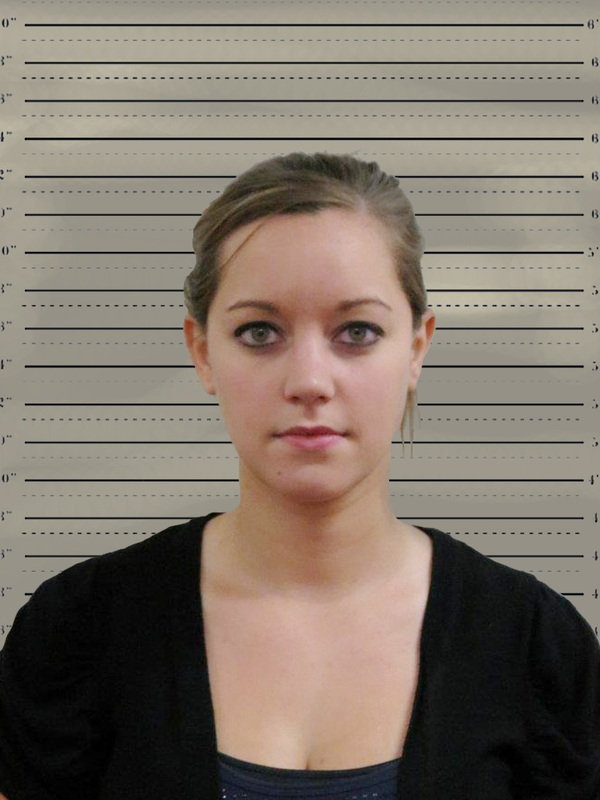 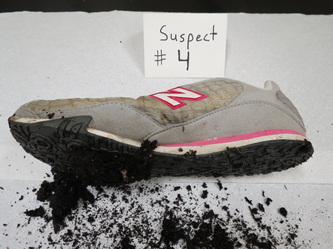 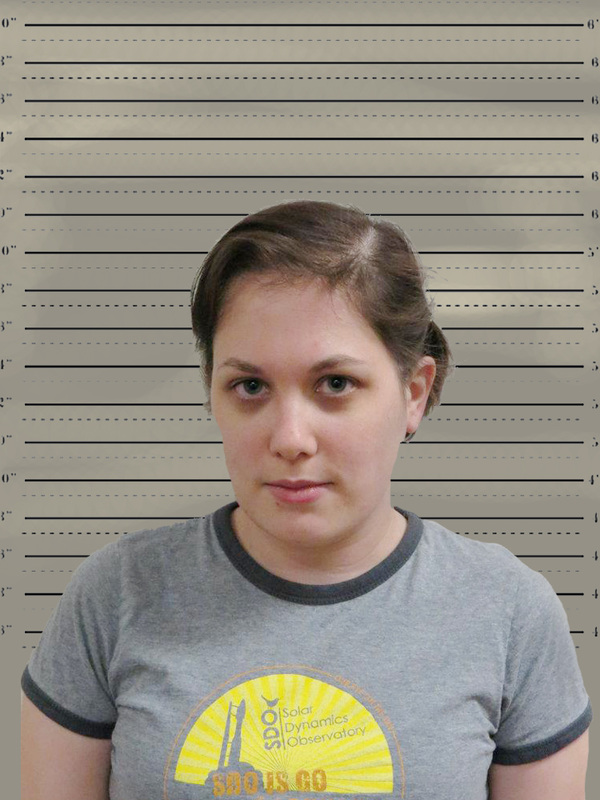 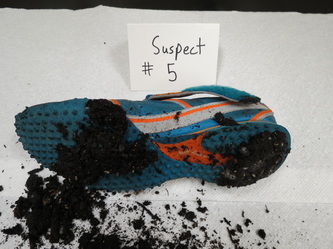